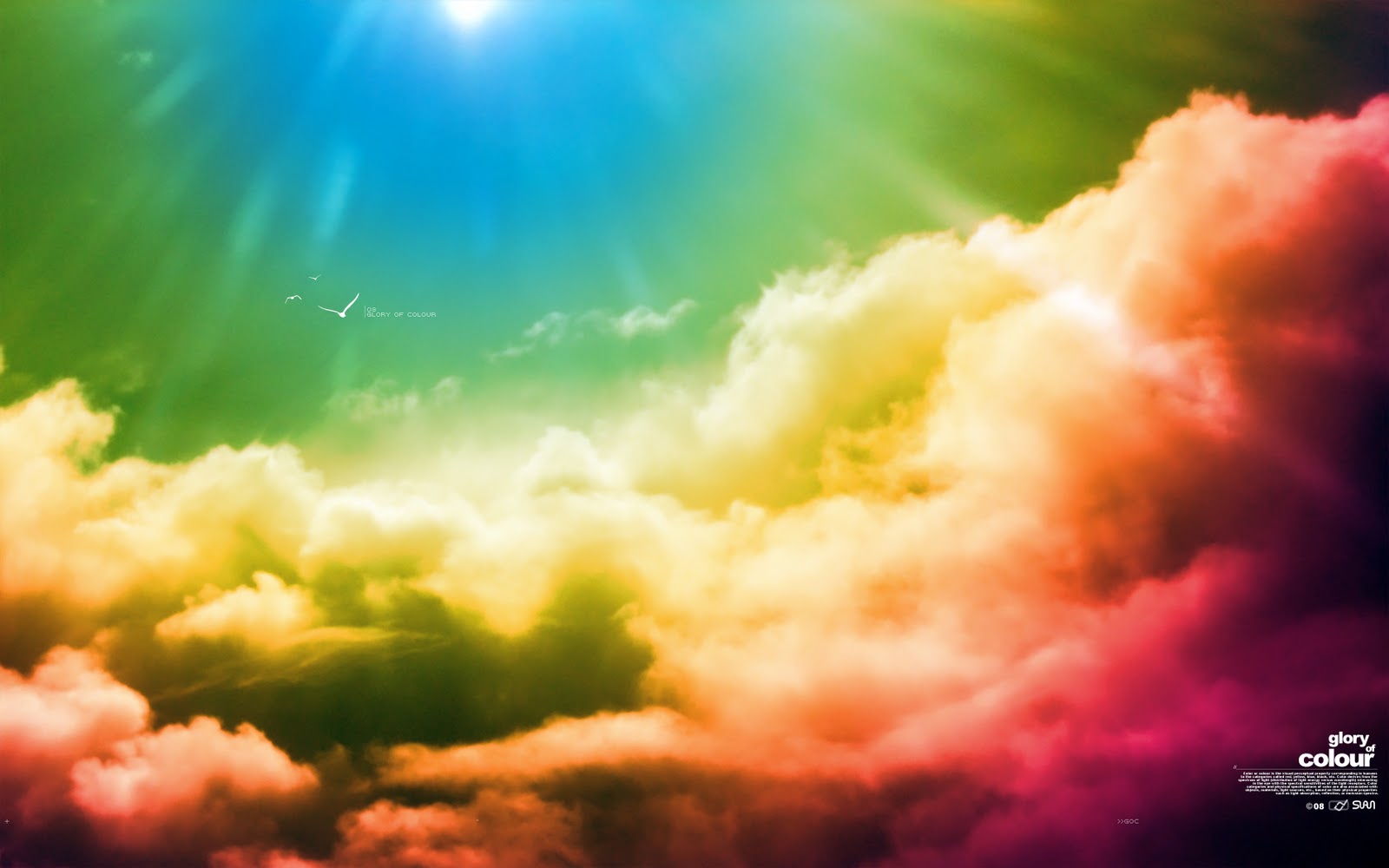 唯獨上帝的榮耀
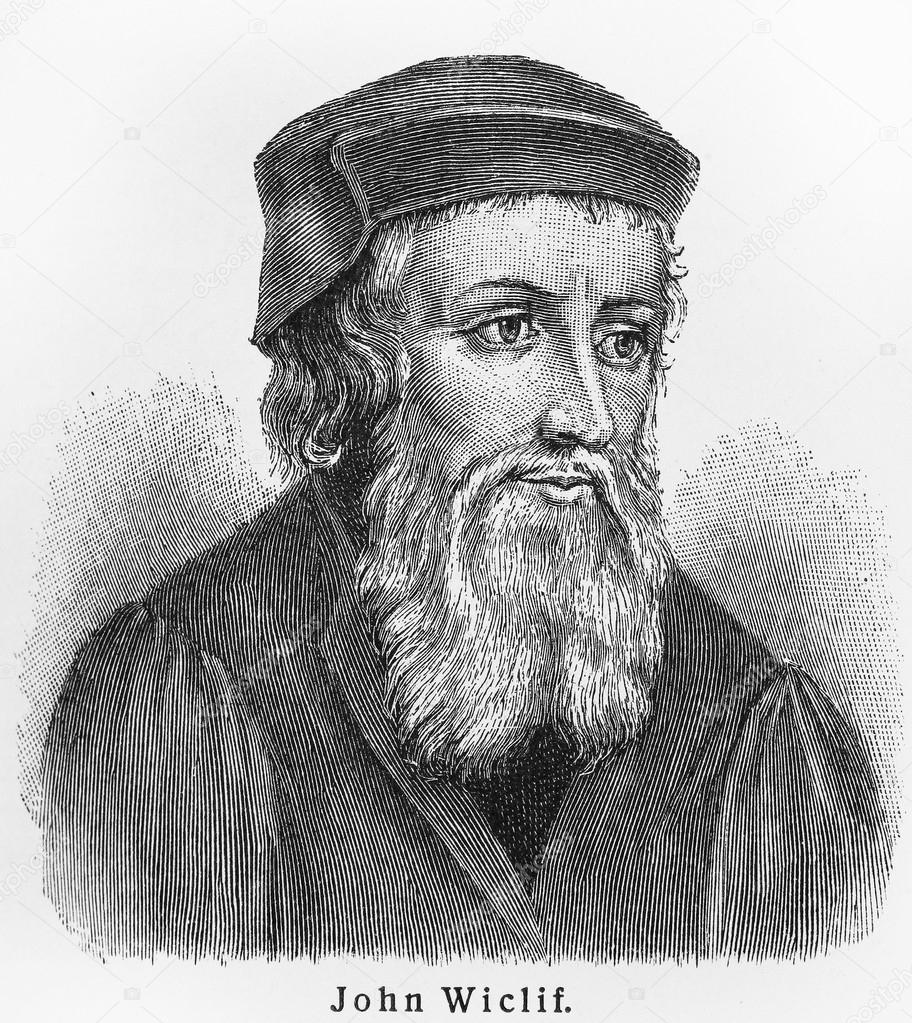 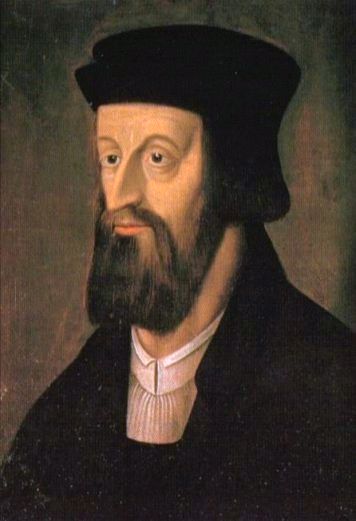 約翰威克里夫
約翰胡司
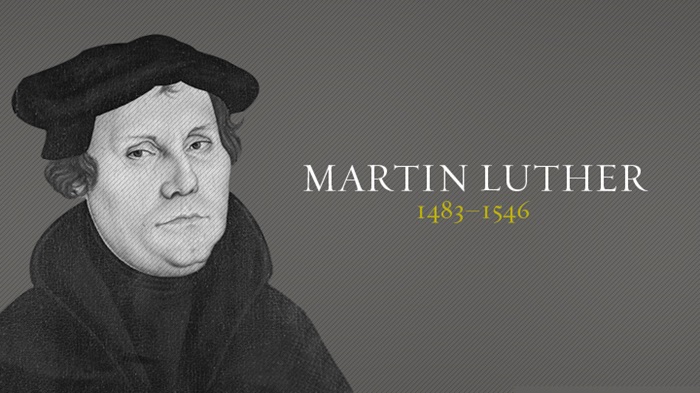 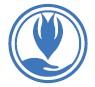 唯獨信心 Sola Fide 

唯獨恩典 Sola Gratia          唯獨基督 Sola Christo           
唯獨聖經 Solo Scriptura 
唯獨上帝的榮耀 Soli Deo Gloria
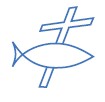 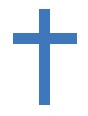 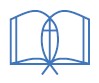 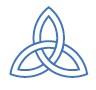 1483年  出生在德國北部
1502年  完成大學
1505年  攻讀法律
1505年7月  戲劇性立誓作修道士
1509年  在威登堡大學得到聖經學位
1510年  在羅馬目睹教廷的敗壞
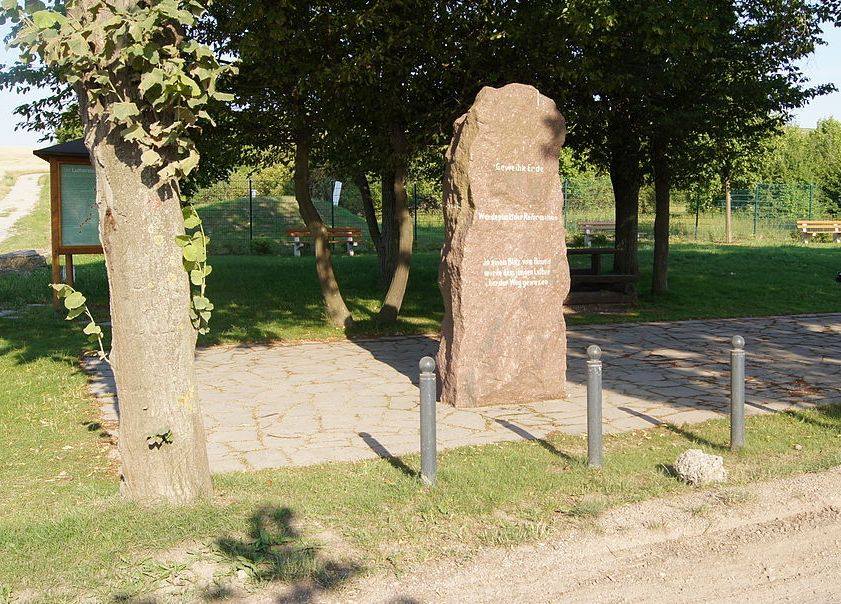 The Luther Stone
羅馬書6:16-17

16 豈不曉得你們獻上自己做奴僕，順從誰，就做誰的奴僕嗎？或做罪的奴僕，以至於死；或做順命的奴僕，以致成義。 

17 感謝神！因為你們從前雖然做罪的奴僕，現今卻從心裡順服了所傳給你們道理的模範。
羅馬書1:16-17

16 我不以福音為恥，這福音本是神的大能，要救一切相信的，先是猶太人，後是希臘人。 

17 因為神的義正在這福音上顯明出來，這義是本於信以至於信，如經上所記：義人必因信得生。